Näringslivets roll i totalförsvaret
SBMI 11 april
Det nya normala = multipla kriser
Klimat; översvämningar, bränder, skred
Pandemier
Krig i vår närhet, hybridkrigföring, sabotage
Människor på flykt
Civil beredskap och Totalförsvar
Vi dimensionerar beredskapen utifrån ett väpnat angrepp
Arbetet med civilt försvar och krisberedskap är ömsesidigt förstärkande
Liksom arbetet med det civila och militära försvaret (totalförsvarsarbetet)
Centrala mål för det civila försvaret
Upprätthålla de viktigaste samhällsfunktionerna
Säkerställa nödvändig försörjning
59 viktiga samhällsfunktioner
Smittskydd - djur
Smittskydd – människor
Socialtjänst
Sparande, finansiering och finansiell riskhantering
Säkerställande av rikets ledning och offentlig förvaltning
Tandvård
Terminaler 
Tillsyn av barn och elever
Utbetalningar av statliga ersättningar
Utbildning för barn och elever  
Utbildning för vuxna elever
Utrikeshandel
Legitimering
Livsmedelsdistribution
Livsmedelssäkerhet inklusive dricksvatten
Livsmedelstillverkning
Lufttransporter
Läkemedelsförsörjning
Migration och befolkningsrörelser
Måltidsverksamhet
Nyheter och samhällsinformation
Personalförsörjning  under höjd beredskap
Post 
Primärproduktion
Psykologiskt försvar 
Räddningstjänst
Rättskedjan
Skydd av civilbefolkningen
Sjötransporter
Energigas
Finansiell stabilitet
Finansiering av offentlig verksamhet
Fjärrvärme och fjärrkyla
Forskning
Försäkring
Försörjning av sjukvårdsprodukter
Grunddata
Handel
Hantering av avlidna och begravningar
Hälso- och sjukvård
Industri 
Kollektivtrafik
Kontroll, skydd och övervakning av Sveriges gränser
Kulturarv 
Landtransporter
Allmänna val 
Avfallshantering 
Avlopp
Beredskap och krishantering 
Betalningsförmedling
Bevakning och fysiskt skydd av samhällsviktig verksamhet
Bränslen och flytande drivmedel 
Bygg och anläggning
Digitala plattformar, tjänster och informationssystem 
Djurens hälso- och sjukvård
Dricksvattenförsörjning
Dömande och rättsvårdande verksamhet 
El
Elektroniska kommunikationsnät och -tjänster och annan radioanvändning
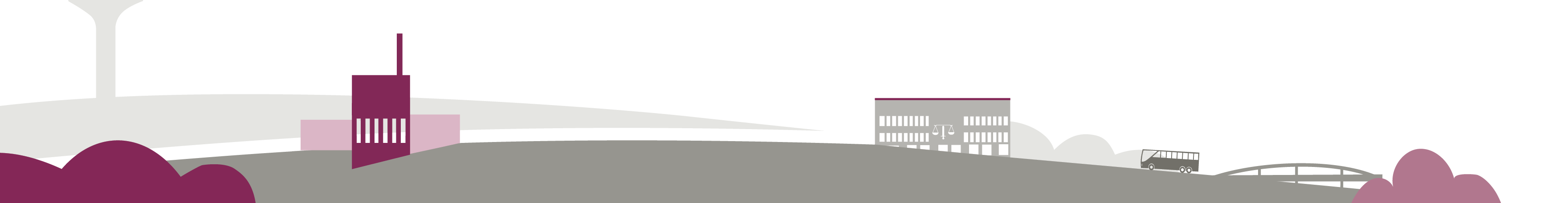 SVV nödvändig för totalförsvaret
Nödvändiga för befolkningens överlevnad
Ge befolkningen skydd, rädda nödlidande och ombesörja vård
Avgörande för att upprätthålla viktiga samhällsfunktioner under höjd beredskap
Avgörande för viktig information till allmänheten och försvarsviljan
Avgörande för att stödja det militära försvaret
Det krävs en ökad resiliens på bredden i samhället
Återuppbyggnad av civil infrastruktur – erfarenheter Ukraina
Totalförsvarshänsyn i samhällsplaneringen – robust samhällsbyggnad
 
Många företag behöver fortsätta kunna bedriva sin verksamhet även under väpnat angrepp
Ju fler verksamheter som fungerar har även betydelse för försvarsviljan!
Beredskap för företag – på MSB:s hemsida
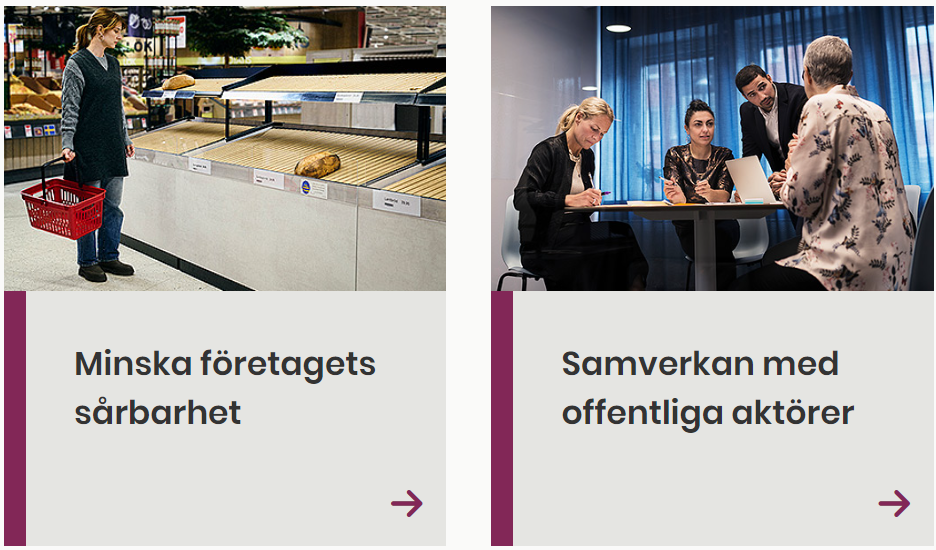 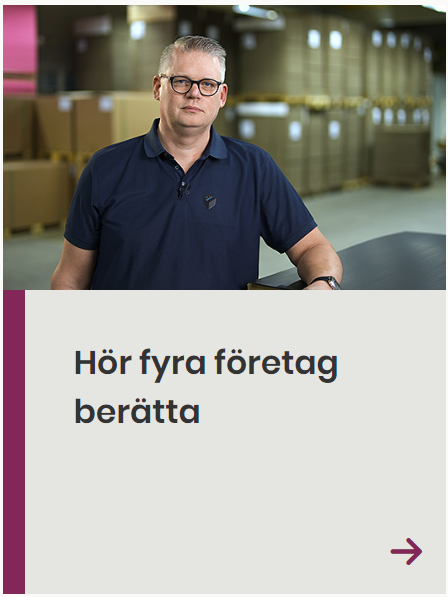 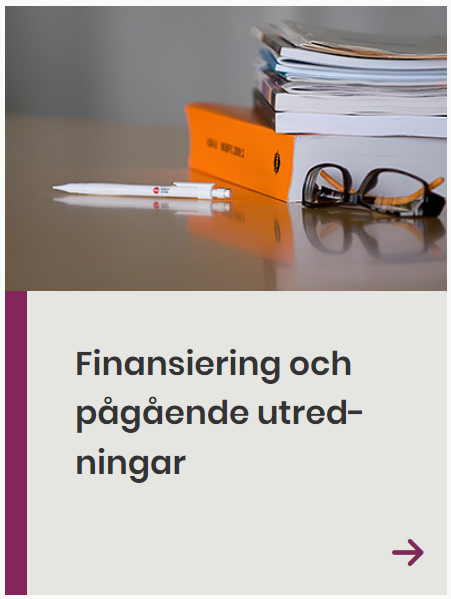 Vad är på gång inom det civila försvaret (försörjningsberedskapen)?
Strukturreformen
Nationell samordning av försörjningsberedskapen
Ny beredskapssektor, industri
Samhällsviktig verksamhet (nödvändig för Totalförsvaret)
CER-direktivet
Personalförsörjning 
Utländska direktinvesteringar
Riksintressen
Tack!
fredrik.stany@msb.se